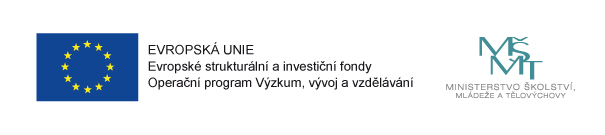 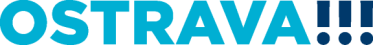 MAP ORP Ostrava
Pracovní skupina
Předškolní vzdělávání a péče
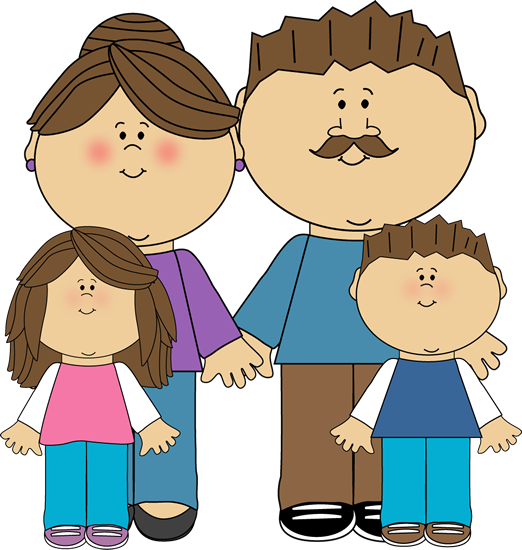 Složení pracovní skupiny
Pedagogové
		MŠ Hornická, Moravská Ostrava a Přívoz
		MŠ Špálova, Moravská Ostrava a Přívoz
		MŠ Požární, Ostrava Heřmanice
		MŠ Hello, Ostrava Dubina
		MŠ Dětská, Ostrava-Poruba
		MŠ Klubíčko, Ostrava Hrabová	
		MŠ Dolní Lhota
		MŠ Paprsek, Ostrava-Hrabůvka
		OU v Ostravě, Pedagogická fakulta               
		SVČ Korunka, p. o.

Zřizovatel
		obec Zbyslavice
		ÚMOb Ostrava Jih
Odborníci
Agentura pro sociální začleňování             
Společně – Jekhetane
	KVIC
	Jesle a MŠ Mrňousek

Rodiče
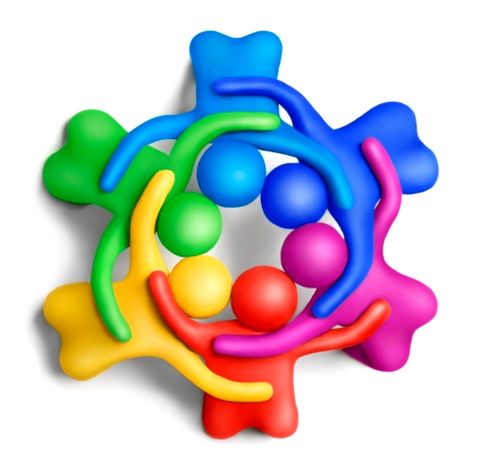 Zaměření pracovní skupiny
Dostupnost předškolního vzdělávání (pokles počtu obyvatel, děti mladší 3 let, prevence rizikového chování….)
Inkluzivní předškolní vzdělávání (vzdělávání dětí se zdravotním postižením, se zdravotním znevýhodněním, se sociálním znevýhodněním, dětí z nepodnětného prostředí i dětí nadaných, infrastruktura škol, možnosti a připravenost pedagogických pracovníků ….) 
Kvalita předškolního vzdělávání
		matematická pregramotnost
		čtenářská pregramotnost
		polytechnické vzdělávání (přírodovědné, technické, environmentální)
		kompetence k iniciativě a kreativitě
		sociální a občanské dovednosti	
		jazykové vzdělávání
Vzdělávání pro život ve světě plném společenských, ekonomických , environmentálních změn?
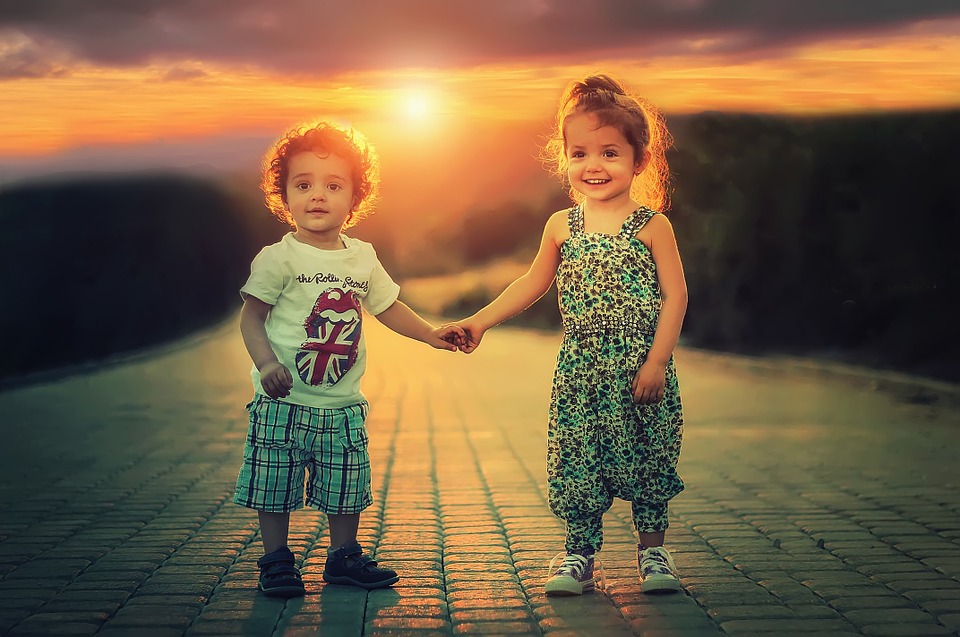 Děkuji za pozornost